AUTOVALUTAZIONE D’ISTITUTO
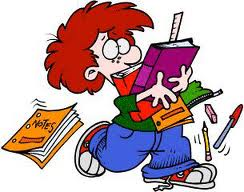 QUESTIONARIO ALUNNI
ISTITUTO COMPRENSIVO 2 SINISCOLA
ANNO SCOLASTICO 2013/2014
Questa autovalutazione interna ha avuto lo scopo specifico di procedere ad una rilevazione del clima organizzativo e relazionale interno alla scuola allo scopo di individuare eventuali problemi, bisogni, aspettative nei confronti della scuola e dell’attività didattica in generale.
E’ stato distribuito un questionario in forma anonima diviso in aree tematiche:
 AREA RELAZIONALE
 QUALITA’ DEL SERVIZIO
 ORGANIZZAZIONE DIDATTICA
IL QUESTIONARIO E’ RIVOLTO AGLI ALUNNI DELLE CLASSI PRIME E TERZE DELLA SCUOLA SECONDARIA E QUINTE DELLA SCUOLA PRIMARIA
QUESTIONARIO   ALUNNI   PRIMARIA
IO E LA SCUOLA
1.In classe sto volentieri perché:
2.Quando devo dire qualcosa in classe:
3.Con gli altri:
4.Consapevolezza degli impegni:
5.Mentre parlo in classe mi sembra che:
6.Comportamento:
Mi piace di più:
Mi piace meno:
COME IMPARO

1.Capisco meglio quando:
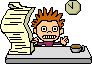 2.Imparo meglio quando:
3.Quando l’insegnante spiega:
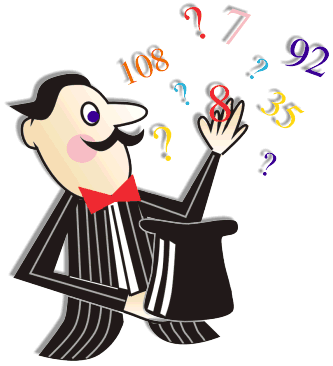 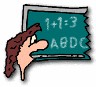 4.Quando non capisco qualcosa
2.A casa studio:
QUESTIONARIO   ALUNNI   SECONDARIA
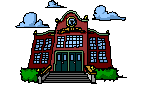 2.Quando devo dire qualcosa in classe:
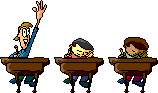 3.Con gli altri:
4.Consapevolezza degli impegni:
5.Mentre parlo in classe mi sembra che:
6.Comportamento:
7.Mi piace di più:
8.Mi piace meno:
2.Imparo meglio quando:
3.Quando l’insegnante spiega:
4.Quando non capisco qualcosa
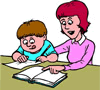 2.A casa studio:
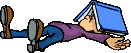 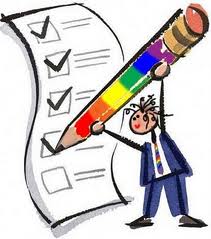 FINE